Makupalat.fi
Nina Granlund
29.10.2021
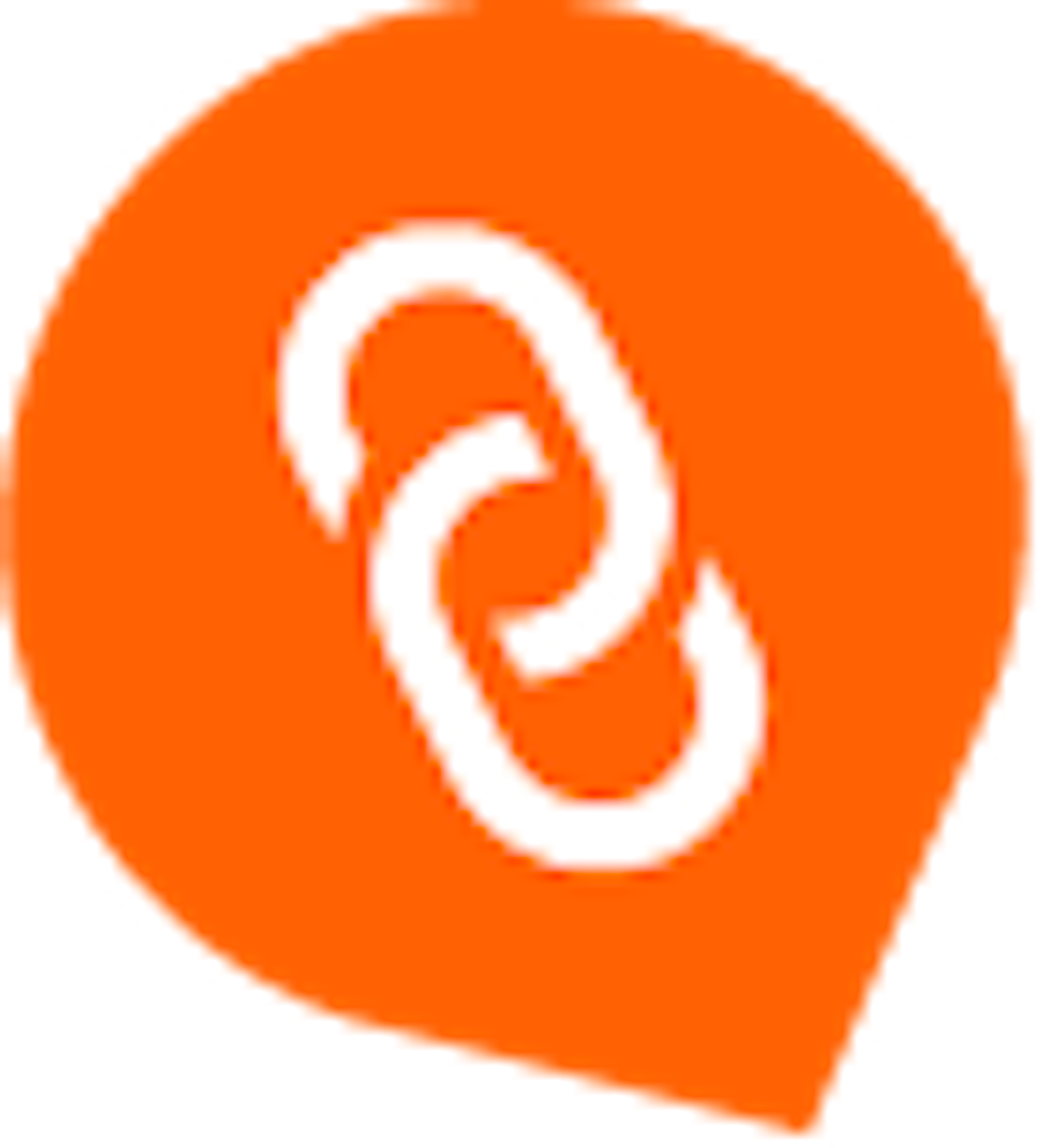 Makupalat.fi
Kirjaston valikoimat tiedonlähteet tiedonhakuun: Ensisijainen valintakriteeri on linkin tietosisältö. 
Tietopalvelun aineisto.
Tiedonhaun ja tietopalvelun opastuksen pohja.
Kysy kirjastonhoitajalta-vastaukset
Kirjasampo
Makupalat.fi
Kirjastokaista
Tiedonhaun uutiskirje
Finna-tiedonhakusivut
Kysy kirjastonhoitajalta –vastaamisen opastus
Finna-kirjallisuusupoke
Uudet linkit ja kokoelmat (RSS, Twitter)
Classroom, muut koulujen alustat
Tiedonhaun opastus
Kirjastojen tietopalvelu (myös Kysy kirjastonhoitajalta –vastaaminen) ja tiedonhaun opetus työntekijöille sekä opastukset kirjastonkäyttäjille
Kirjallisuuskirje
Digiopastus
Käyttäjät
Vakiokäyttäjät eli suoraan palveluun tulevat: etusivu, suomalaiset sanomalehdet, aihekartta, sää, perukirjat, laululyriikka
Hakukoneiden kautta tulevat
Koulut
Kirjastot: tietopalvelu, tiedonhaun opastukset, Finna.fi:n yleisten kirjastojen tiedonhakusivu sekä kirjallisuusupoke
Osallistujat: rikkinäisten linkkien ilmoittajat, linkkiehdotusten lähettäjät
Sisältönä
Tiedonhaun uutiskirje, Kirjallisuuskirje 
Tiedonhaun opastus, Digiopastus (Kirjastot.fi)
Kysy kirjastonhoitajalta-vastaaminen sekä vastaukset
Kysy kirjastonhoitajalta-vastaamisopastuspaketit sekä opastusta vastaamiseen –sarja
Kirjasampo
Kirjastokaista
Muut linkkilistat Kirjastot.fi-emosivussa
Finna.fi:n yleisten kirjastojen tiedonhakusivu sekä kirjallisuusupoke
Classroom ja muut koulujen alustat
Osallistuminen
Tunnukset ja pääsy ylläpitoon
Rikkinäisten linkkien ilmoittaminen tai päivitysehdotukset sitä kautta
Linkkiehdotukset
Rikkinäisten linkkien ilmoittaminen
Rikkinäisten linkkien ilmoittaminen
Rikkinäisen linkin ilmoittaminen
Linkkiehdotus
Linkkiehdotus